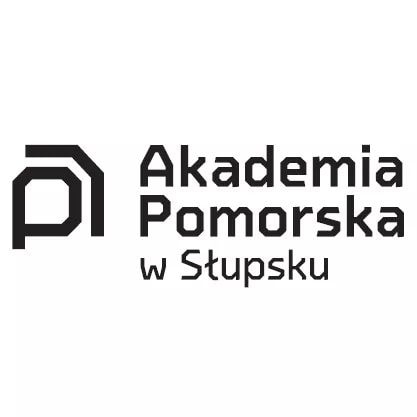 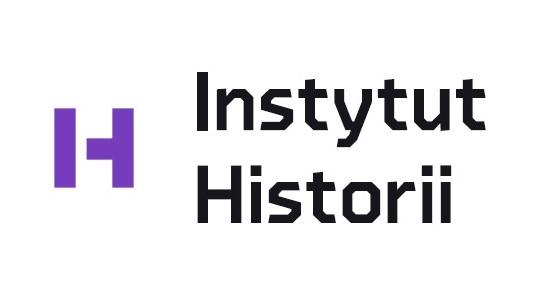 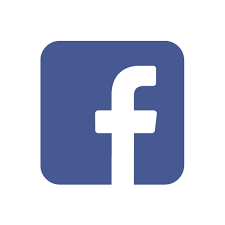 @InstytutHistoriiAP
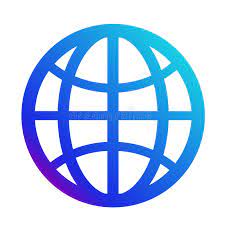 www.ih.apsl.edu.pl
@instytuthistorii_ap
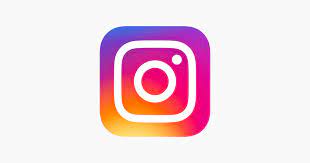 Program kursu maturalnego z HISTORII
MATURA 2022
Spis treści
Cel projektu i sposób nauczania
Pożądane rezultaty
Ogólne wymagania egzaminacyjne na maturze z historii       w 2022 roku
Rodzaje zadań na egzaminie maturalnym
Bloki tematyczne 
Orientacyjny podział godzin kursu
Cel projektu i sposób nauczania
Ostatnia powtórka z historii jest kursem przeznaczonym dla maturzystów, a jego celem jest powtórzenie i usystematyzowanie materiału z zakresu dziejów powszechnych i historii Polski, realizowanego w dotychczasowych etapach edukacji. 

Oferowane w ramach kursu wykłady skupią się na:
powtórzeniu oraz uporządkowaniu materiału,
omówieniu problematycznych zadań z lat poprzednich.
Pożądane rezultaty
powtórzenie i usystematyzowanie wiedzy potrzebnej do pomyślnego zdania egzaminu maturalnego z historii
zapoznanie maturzystów z zadaniami, z którymi będą mieli do czynienia podczas egzaminu dojrzałości
ukierunkowanie kursantów jak prawidłowo korzystać ze źródeł zawartych w arkuszu maturalnym 
zapoznanie maturzystów z prawidłowymi sposobami formułowania odpowiedzi na pytania znajdujące się w arkuszu egzaminacyjnym
przedstawienie wymagań i sposobów prawidłowego napisania wypracowania na wybrany przez maturzystę temat zaproponowany w arkuszu egzaminacyjnym
Ogólne wymagania egzaminacyjne na maturze z historii w 2022 roku
I. Chronologia historyczna:
Zdający porządkuje i synchronizuje wydarzenia z historii powszechnej oraz dziejów ojczystych; dostrzega zmienność i dynamikę wydarzeń w dziejach, a także ciągłość procesów historycznych.

II. Analiza i interpretacja historyczna:
Zdający analizuje wydarzenia, zjawiska i procesy historyczne w kontekście epoki                 i dostrzega zależności pomiędzy różnymi dziedzinami życia społecznego; rozpoznaje rodzaje źródeł; ocenia przydatność źródła do wyjaśnienia problemu historycznego; dostrzega wielość perspektyw badawczych oraz wielorakie interpretacje historii i ich przyczyny.
Ogólne wymagania egzaminacyjne na maturze z historii w 2022 roku
III. Tworzenie narracji historycznej:
Zdający tworzy narrację historyczną w ujęciu przekrojowym lub problemowym; dostrzega problem i buduje argumentację, uwzględniając różne aspekty procesu historycznego; dokonuje selekcji i hierarchizacji oraz integruje pozyskane informacje z różnych źródeł wiedzy.
Rodzaje zadań na egzaminie maturalnym
Arkusz egzaminacyjny z historii będzie zawierał około 25–26 zadań. 
Przy numerze każdego zadania podana będzie maksymalna liczba punktów, którą można uzyskać za poprawne jego rozwiązanie. Wynik egzaminu podawany jest          w procentach.

Na egzaminie maturalnym uczeń zmierzy się także z wypracowaniem dotyczącym historii powszechnej lub historii Polski. 
Do wyboru będzie jeden z pięciu zaproponowanych tematów, które mogą dotyczyć: starożytności, średniowiecza, nowożytności, historii XIX w. oraz historii XX w. Niektórym tematom w arkuszu może towarzyszyć materiał źródłowy.
Bloki tematyczne
I. Starożytność:
Cywilizacje Bliskiego Wschodu. 
Społeczeństwo, życie polityczne i kultura starożytnej Grecji. 
Ekspansja w świecie greckim i rzymskim. 
Społeczeństwo, życie polityczne i kultura starożytnego Rzymu.
Bloki tematyczne
II. Średniowiecze:
Bizancjum i Zachód a świat islamu. 
Europa wczesnego średniowiecza. 
Europa w okresie krucjat. 
Polska w okresie wczesnopiastowskim. 
Polska w okresie rozbicia dzielnicowego. 
Europa późnego średniowiecza. 
Polska w XIV–XV w. 
Kultura średniowiecza.
Bloki tematyczne
III. Dzieje nowożytne:
Odkrycia geograficzne i europejski kolonializm doby nowożytnej. 
Europa w XVI–XVII w. 
Rzeczpospolita w okresie renesansu i demokracji szlacheckiej. 
Rzeczpospolita Obojga Narodów w XVII w. Ustrój, społeczeństwo i kultura. 
Oświecenie, absolutyzm oświecony i rewolucje XVIII w. 
Rzeczpospolita w XVIII w. Reformy oświeceniowe i rozbiory.
Bloki tematyczne
IV. Wiek XIX:
Europa napoleońska. 
Europa i Stany Zjednoczone w epoce rewolucji przemysłowej. 
Ideologie XIX w. 
Walka o niepodległość Polski w okresie niewoli narodowej. 
Społeczeństwo polskie w okresie zaborów w XIX w. 
Europa i świat w XIX w.
Bloki tematyczne
V. Wiek XX:
I wojna światowa i rewolucje w Rosji. 
Kryzys demokracji i systemy totalitarne. 
Europa i świat między wojnami. Społeczeństwo, gospodarka, kultura. 
Odbudowa niepodległości i życie polityczne II Rzeczypospolitej. 
II Rzeczpospolita. Społeczeństwo, gospodarka, kultura. 
Europa i świat podczas II wojny światowej. 
Europa pod okupacją niemiecką i Holokaust. 
Okupacja niemiecka i radziecka na ziemiach polskich. 
Europa i świat w okresie rywalizacji ZSRR i Stanów Zjednoczonych.
Bloki tematyczne
V. Wiek XX:
Rozpad systemu kolonialnego. 
Chiny po II wojnie światowej. 
Europa Środkowo-Wschodnia po II wojnie światowej. 
Polska w latach 1944-1948. 
Polska w latach 1948-1956. 
Polska w latach 1956-1980. 
Polska w latach 1980–1989. 
Narodziny III Rzeczypospolitej. 
Przemiany cywilizacyjne w drugiej połowie XX w.
Orientacyjny podział godzin kursu
Całość kursu obejmuje 42 godziny. 

Podział godzinowy na poszczególne bloki tematyczne:
Blok I: Starożytność (6 godzin),
Blok II: Średniowiecze (8 godzin),
Blok III: Dzieje nowożytne (8 godzin),
Blok IV: Wiek XIX (8 godzin),
Blok V: Wiek XX (12 godzin).